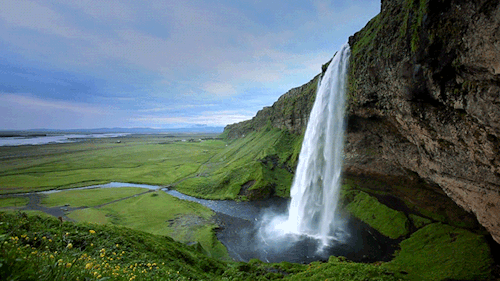 আজকের পাঠে সবাইকে 
       স্বাগত
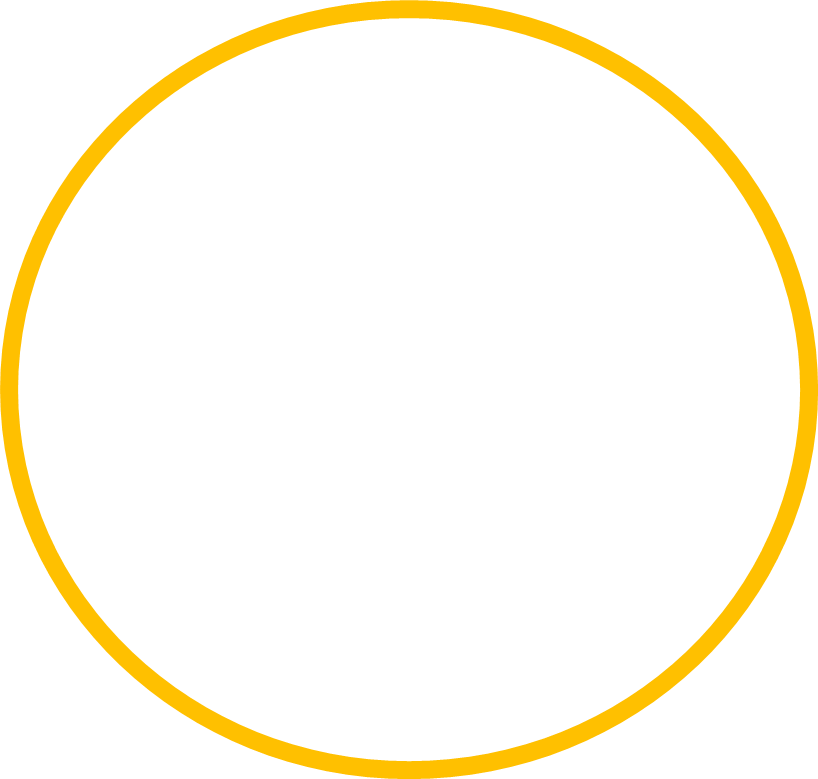 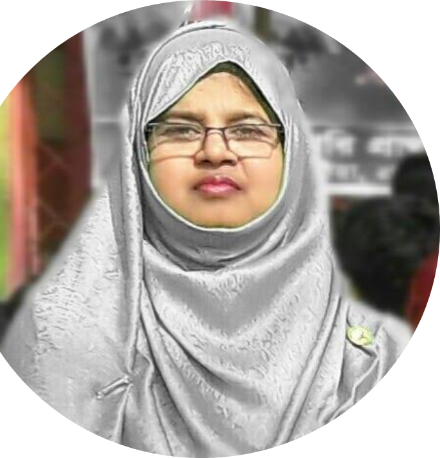 শিক্ষক পরিচিতি
ফারজানা আমিন
সহ. শিক্ষক 
ধাদাশ সর: প্রাথ: বিদ্যা:
পুঠিয়া, রাজশাহী ।
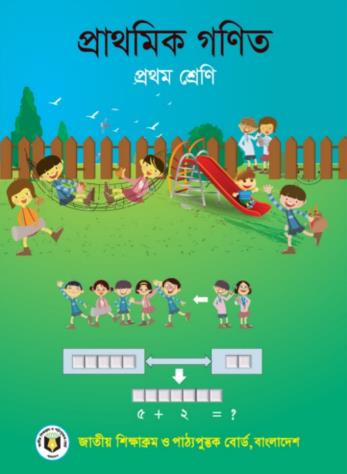 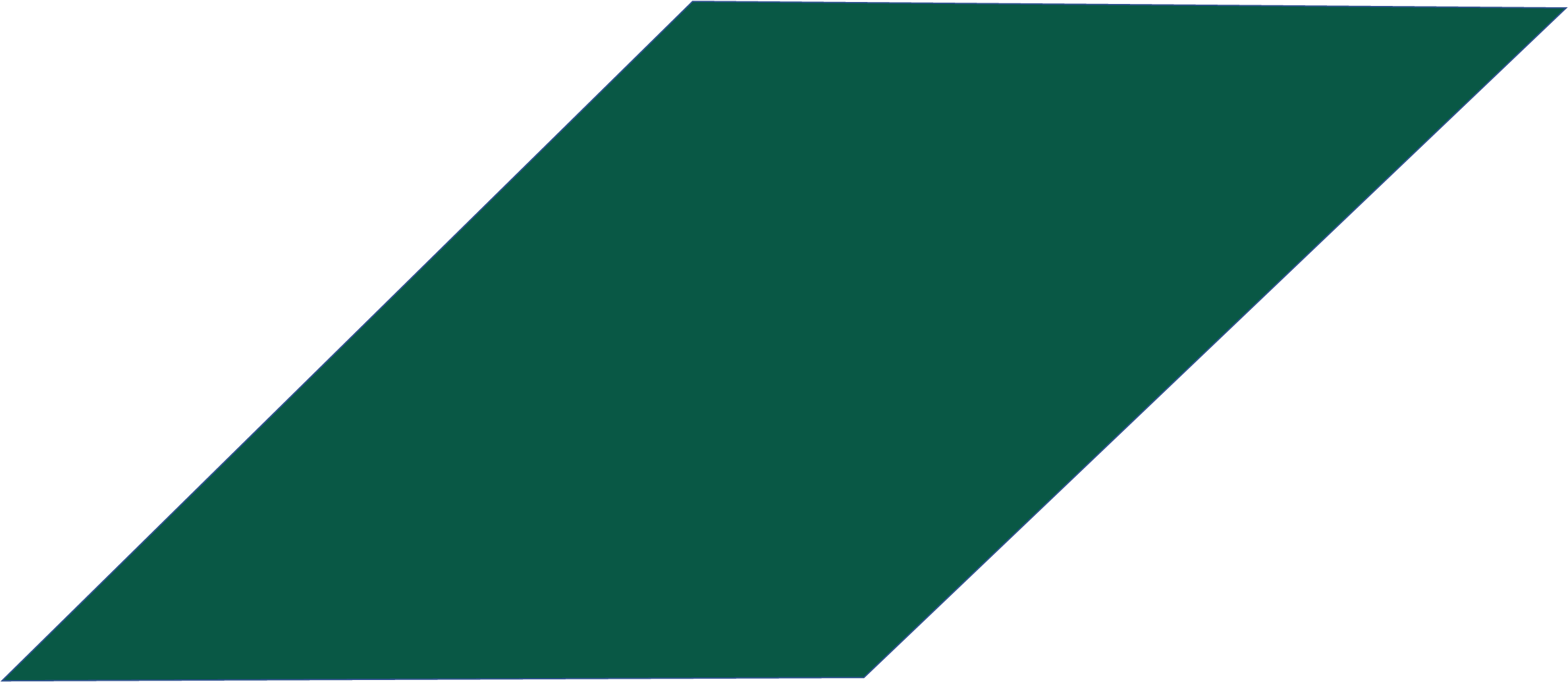 শ্রেণিঃ ১ম 
বিষয়ঃ প্রাথমিক গণিত
অধ্যায়ঃ 0৭
 যোগের ধারণা(১ থেকে ১০)
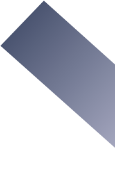 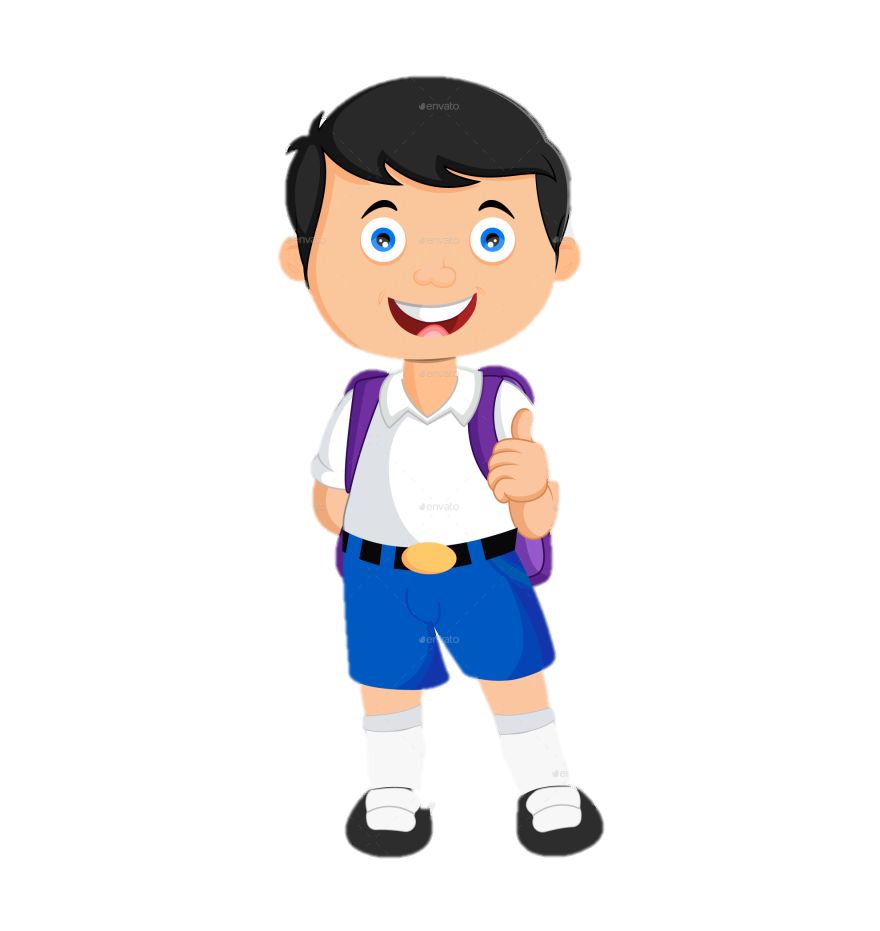 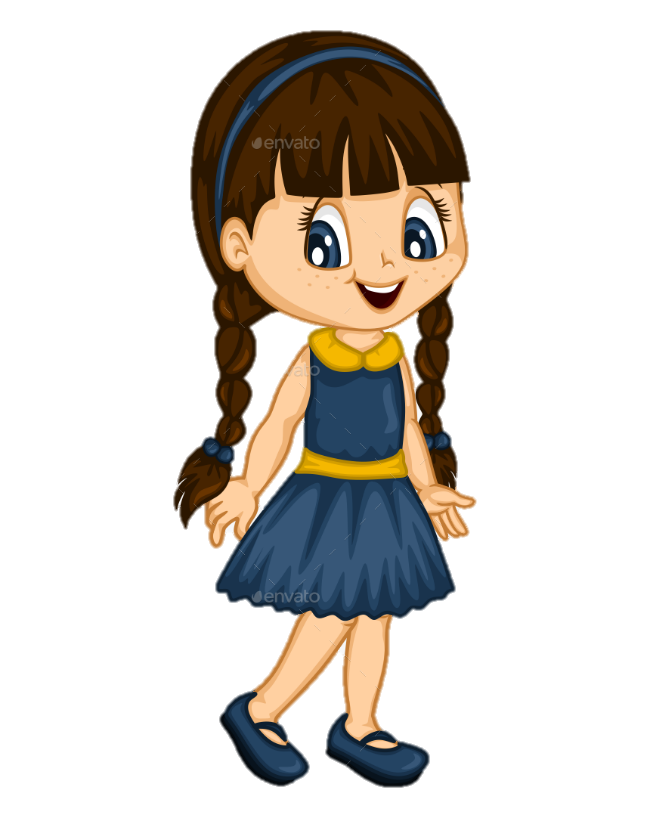 আমাদের কাছে একত্রে কয়টি ফুল আছে?
আমার কাছে আছে ৩টি
 ফুল
আমার কাছে আছে ২টি
 ফুল
এই চিহ্নকে আমরা যোগ বলি
এটাকে আমরা সমান চিহ্ন বলি
৫টি ফুল
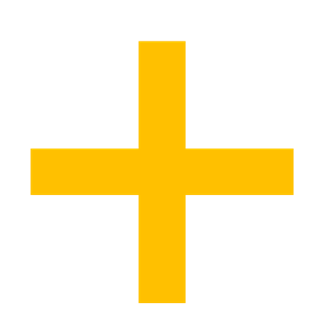 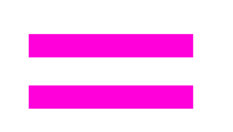 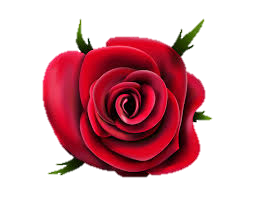 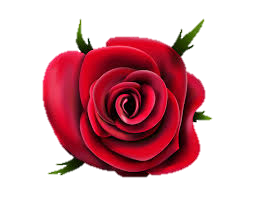 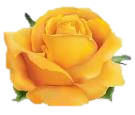 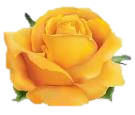 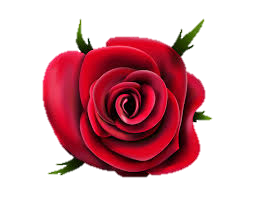 আজ আমরা পড়ব
যোগের ধারণা(১ থেকে ১০)
=
2
3
+
৫
শিখনফল
৯.1.1
এই পাঠ শেষে শিক্ষার্থীরা-
উপকরণ একত্রিত করে উপকরণ গুচ্ছগুলোর সংখ্যা বলতে ও লিখতে পারবে।
৯.1.2
উপকরণের সাহায্যে সংখ্যা যোগ করে প্রতীকের মাধ্যমে প্রকাশ করতে পারবে।
৯.৪.২
হাতে না রেখে দুইটি সংখ্যা পাশাপাশি যোগ করতে পারবে।
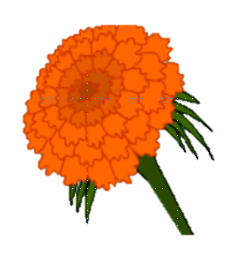 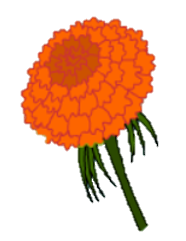 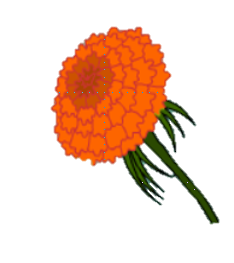 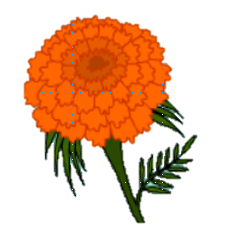 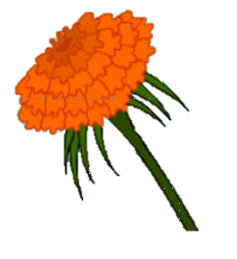 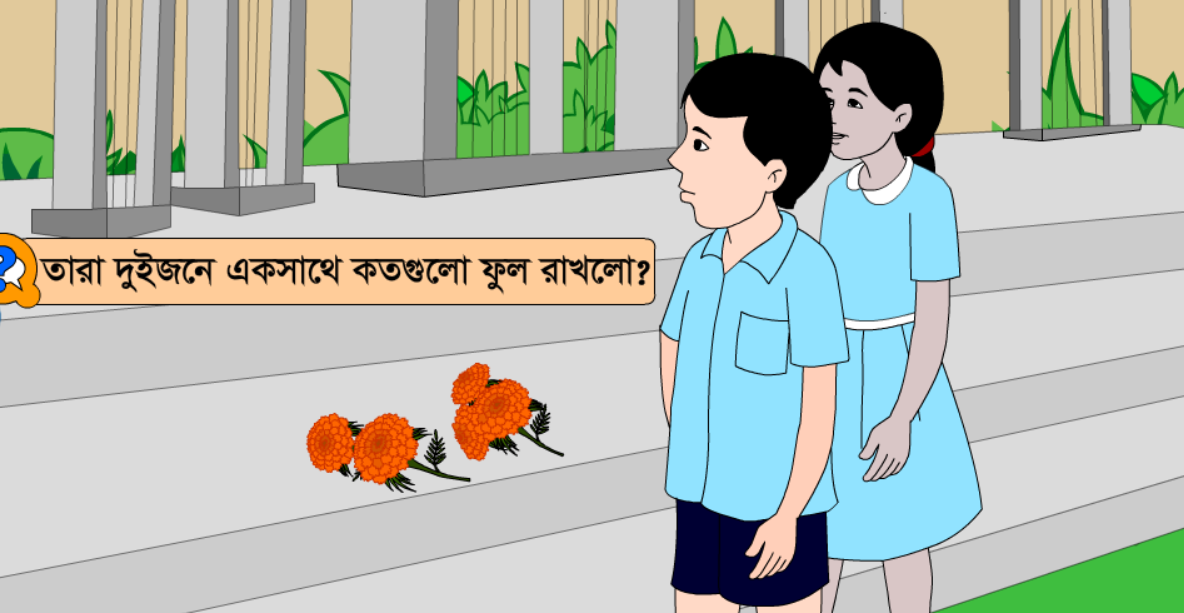 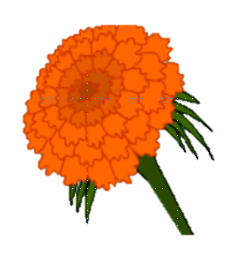 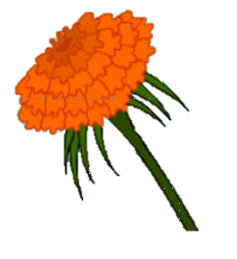 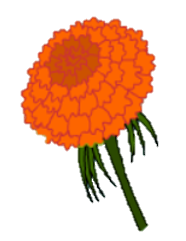 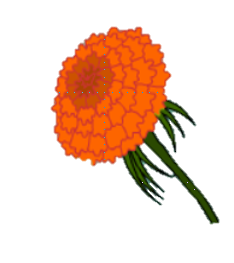 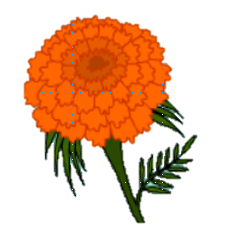 2  +  3  =  5
গাণিতিক বাক্য তৈরি করি:
দুই যোগ তিন সমান পাঁচ
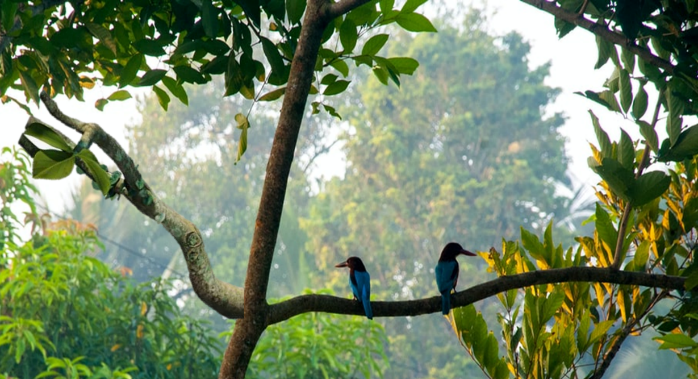 গাছে কতগুলো পাখি আছে?
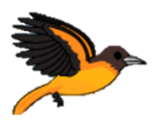 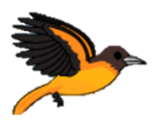 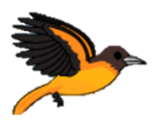 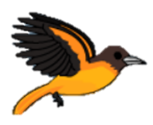 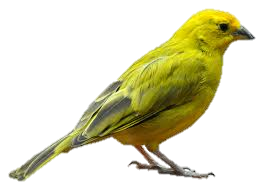 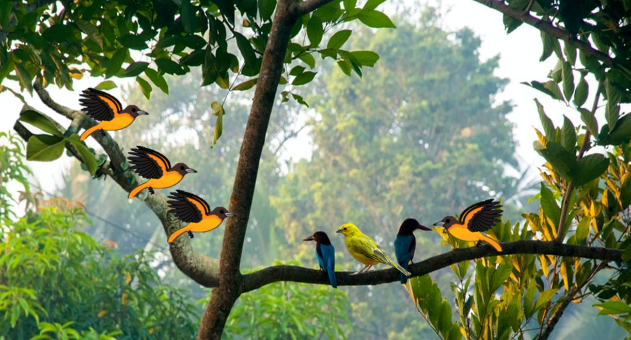 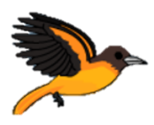 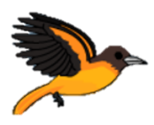 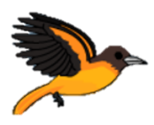 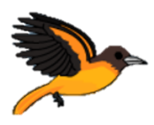 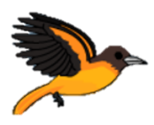 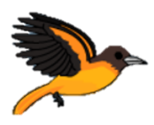 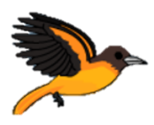 ৩টি পাখি ও ৪টি পাখি মিলে কয়টি হয়?
3  +  4  =  7
গাণিতিক বাক্য তৈরি করি:
তিন যোগ চার সমান সাত
পুকুরে ৩টি হাঁস ছিল।
পরে আরো ২টি হাঁস আসলো।
এখন পুকুরে কতগুলো হাঁস হলো?
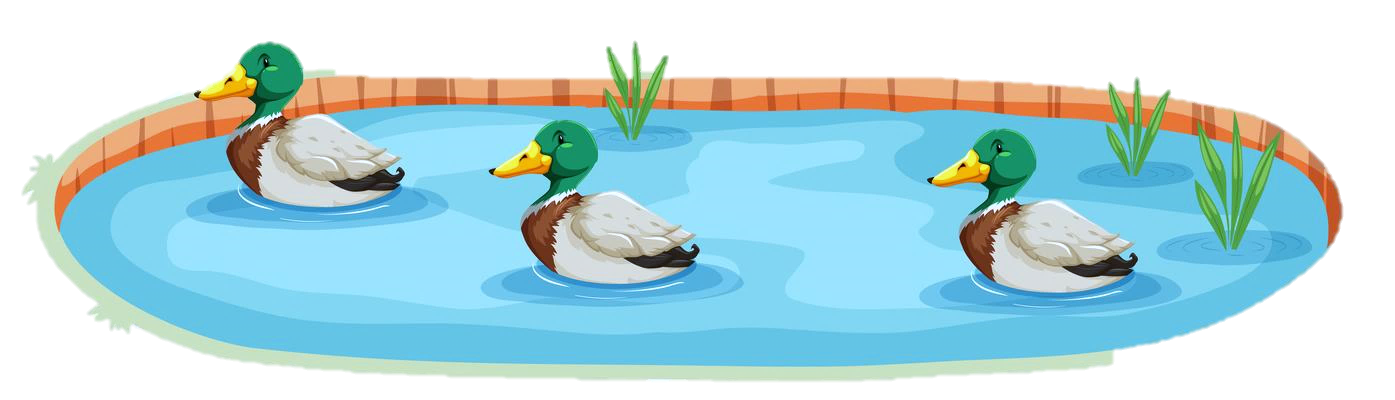 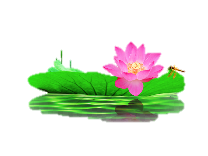 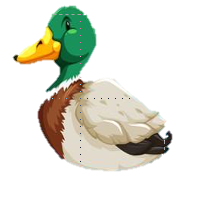 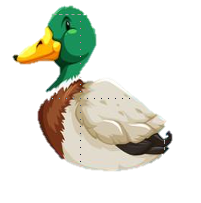 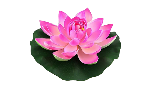 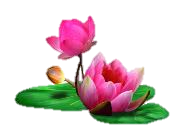 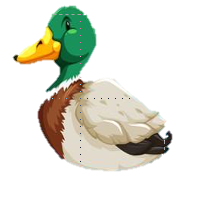 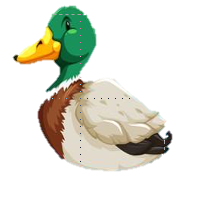 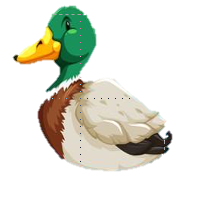 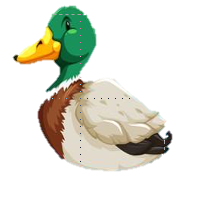 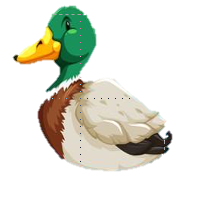 ৩ এর সাথে ২ যোগ করলে ৫ হয়।
3  +  ২  =  ৫
গাণিতিক বাক্য তৈরি করি:
তিন যোগ দুই সমান পাঁচ
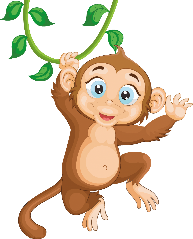 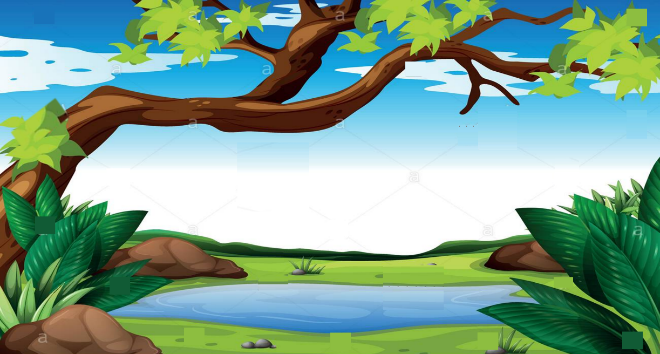 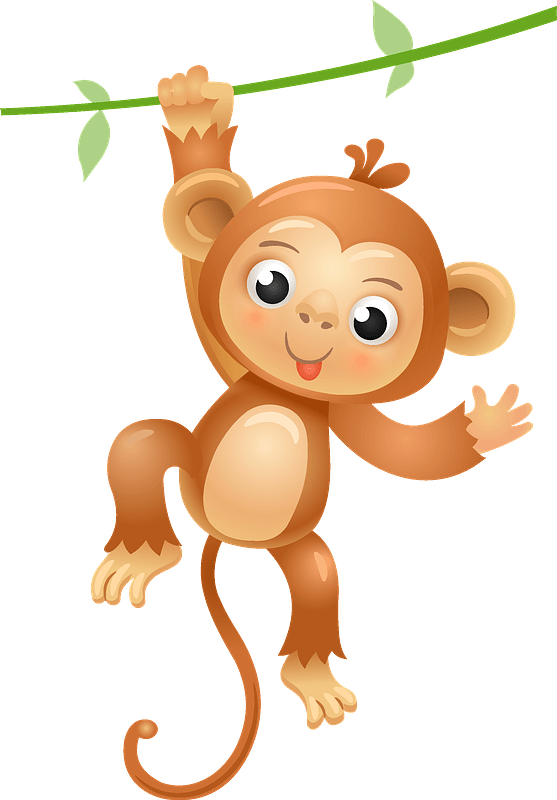 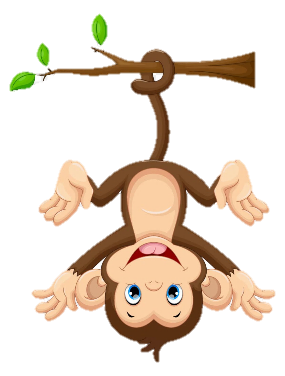 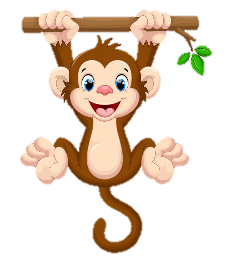 গাছে ৩টি বানর ছিল।
গাছে কতগুলো বানর আছে?
পরে আরো ১টি বানর আসলো
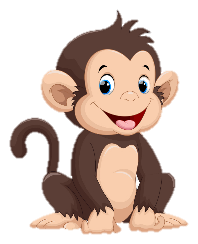 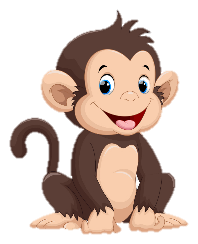 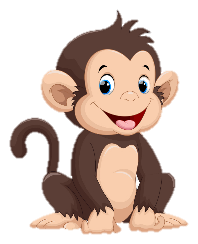 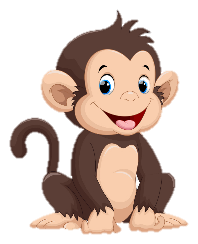 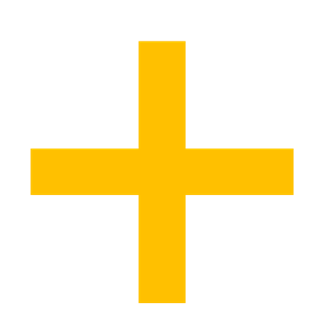 ৩ এর সাথে ১ যোগ করলে ৪ হয়।
3  +  ১  =  ৪
গাণিতিক বাক্য তৈরি করি:
তিন যোগ এক সমান চার
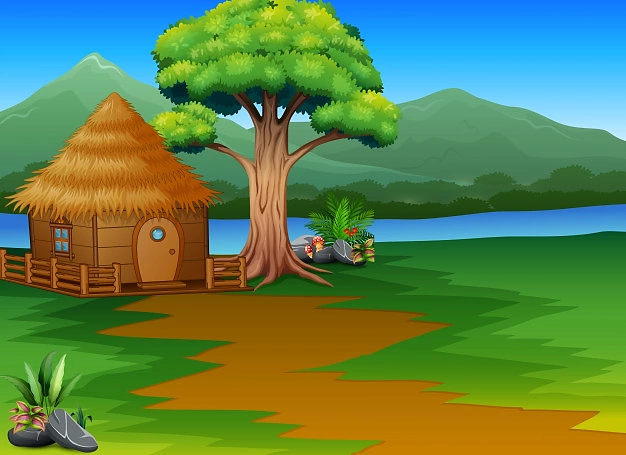 উঠানে দুটি মোরগ আছে।
একটু পরে ১টি মোরগ আসলো।
এরপরে 
পরে আরো ২টি মোরগ আসলো।
এখন উঠানে কতগুলো মোরগ হলো?
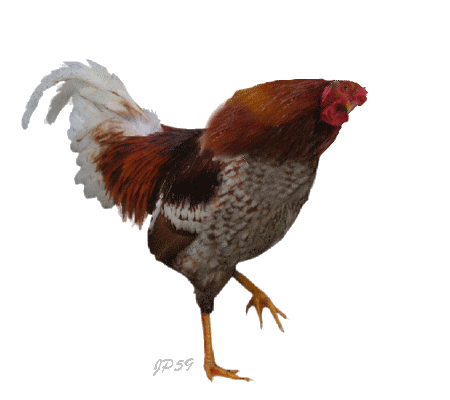 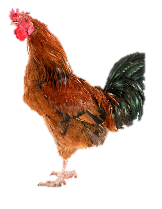 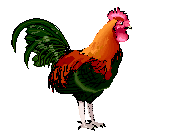 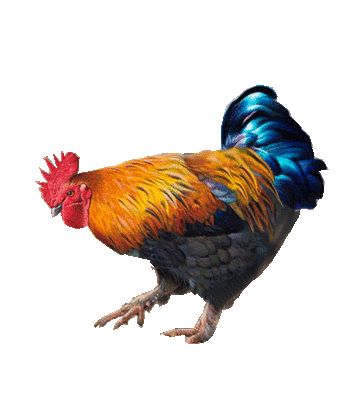 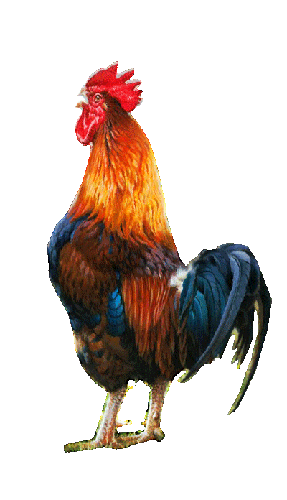 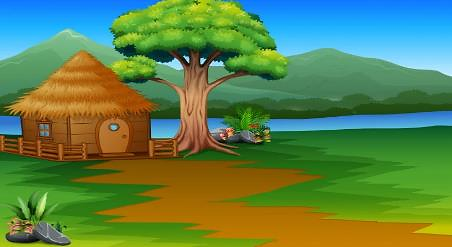 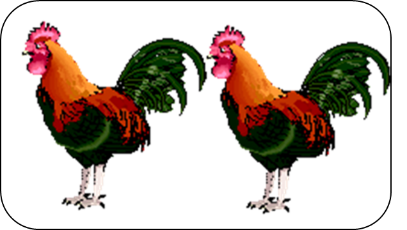 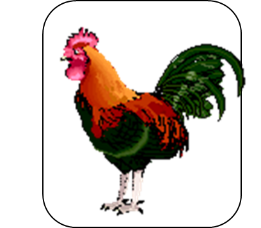 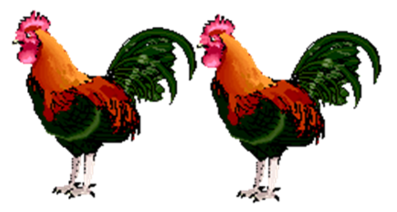 2     +      1    +      2  =
গাণিতিক বাক্যে:
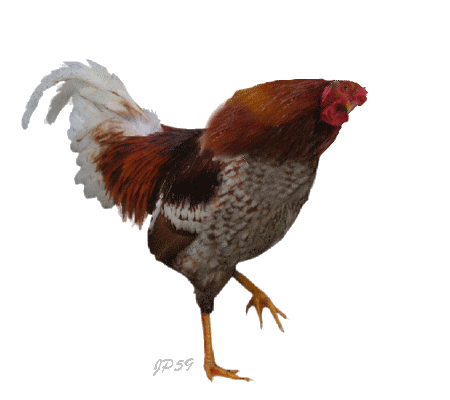 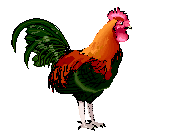 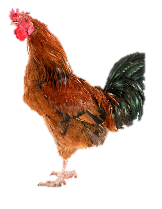 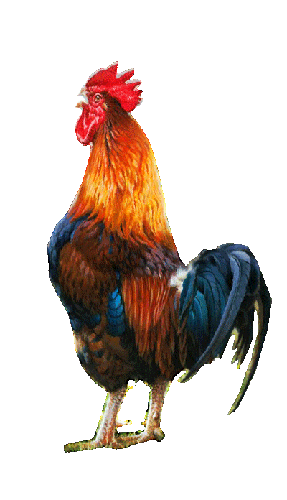 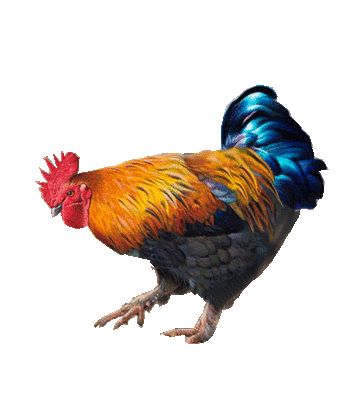 ৫
পাঠ্যবইয়ের ২৬-৩০ পৃষ্ঠা একটু দেখি।
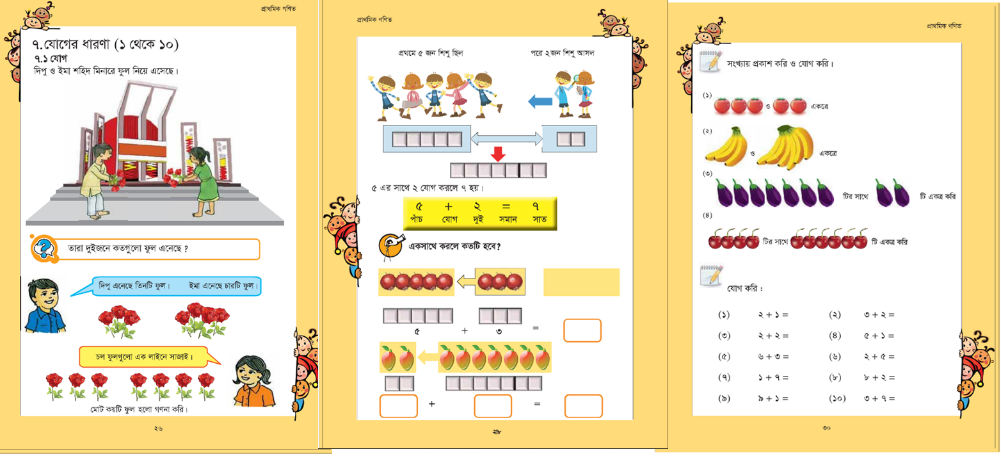 মূল্যায়ন
সংখ্যায় প্রকাশ করি ও যোগ করি।
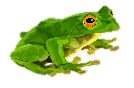 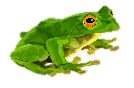 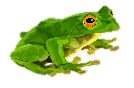 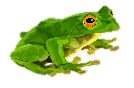 ও
একত্রে
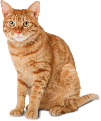 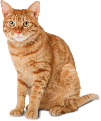 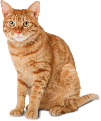 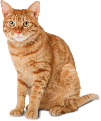 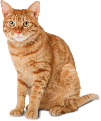 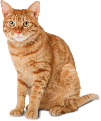 ও
একত্রে
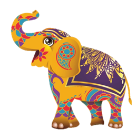 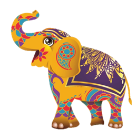 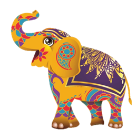 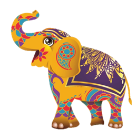 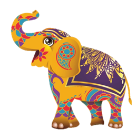 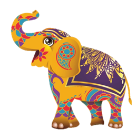 ও
একত্রে
মূল্যায়ন
সংখ্যায় প্রকাশ করি ও যোগ করি।
ও
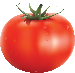 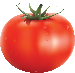 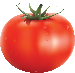 একত্রে
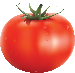 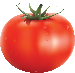 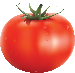 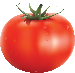 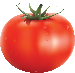 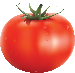 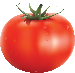 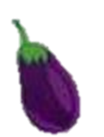 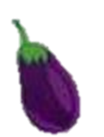 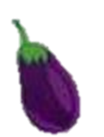 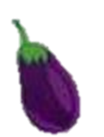 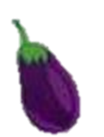 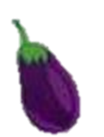 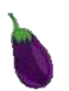 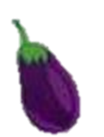 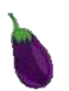 ও
একত্রে
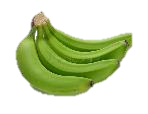 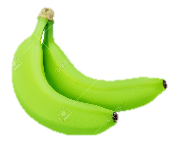 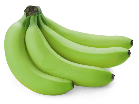 ও
ও
একত্রে
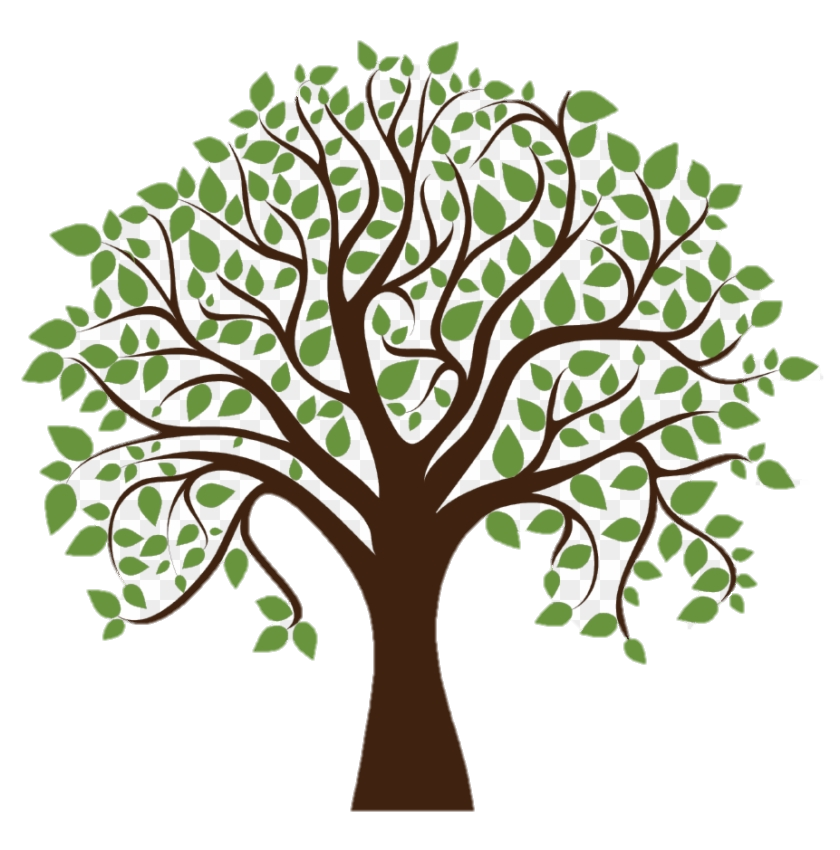 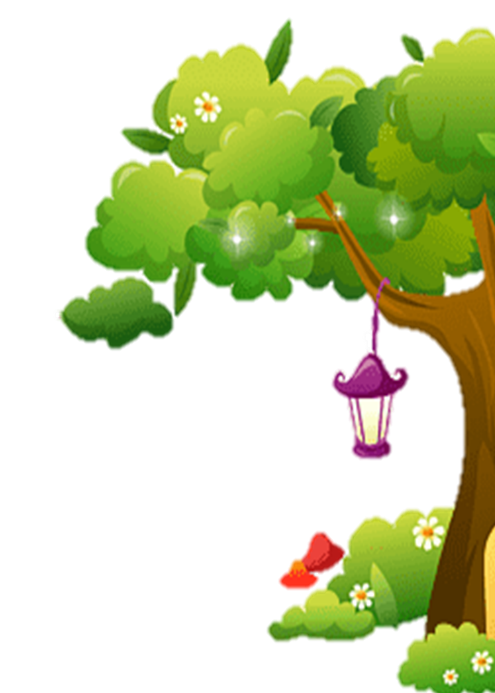 4
মূল্যায়ন
0
8
3
৭
6
9
5
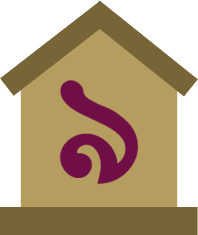 2
1
যে সংখ্যা দুটির যোগফল ৯ সেগুলো খাতায় লেখ।
বাড়ির কাজ
যোগ করি:
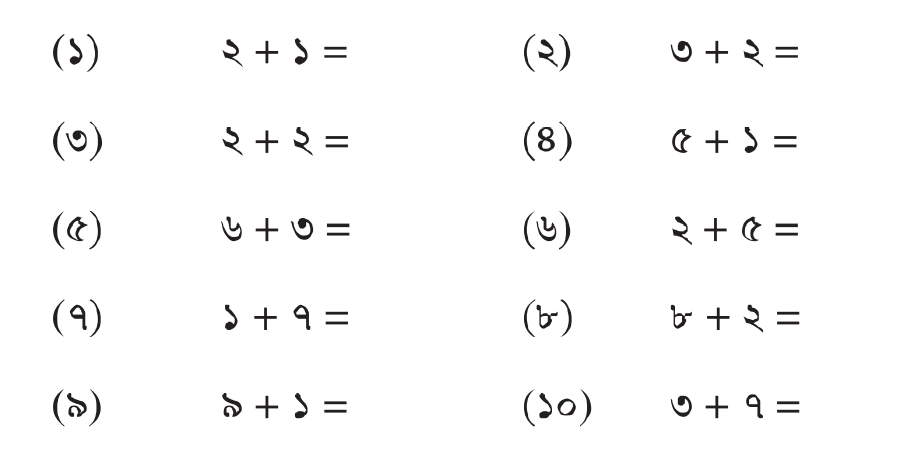 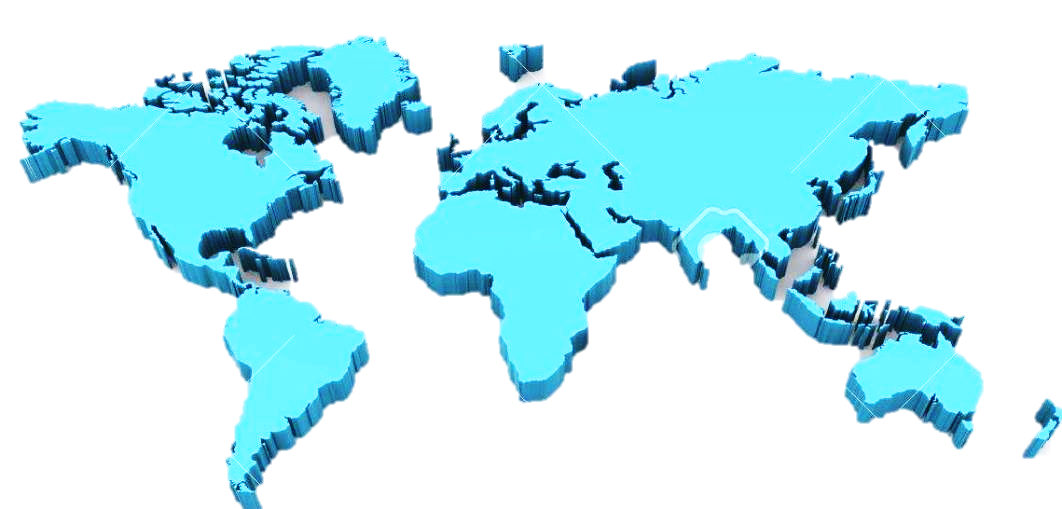 ধন্যবাদ
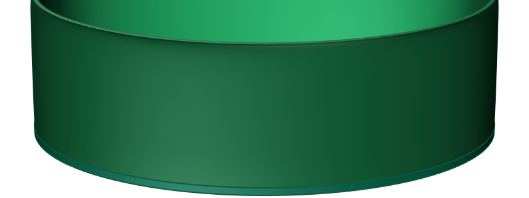